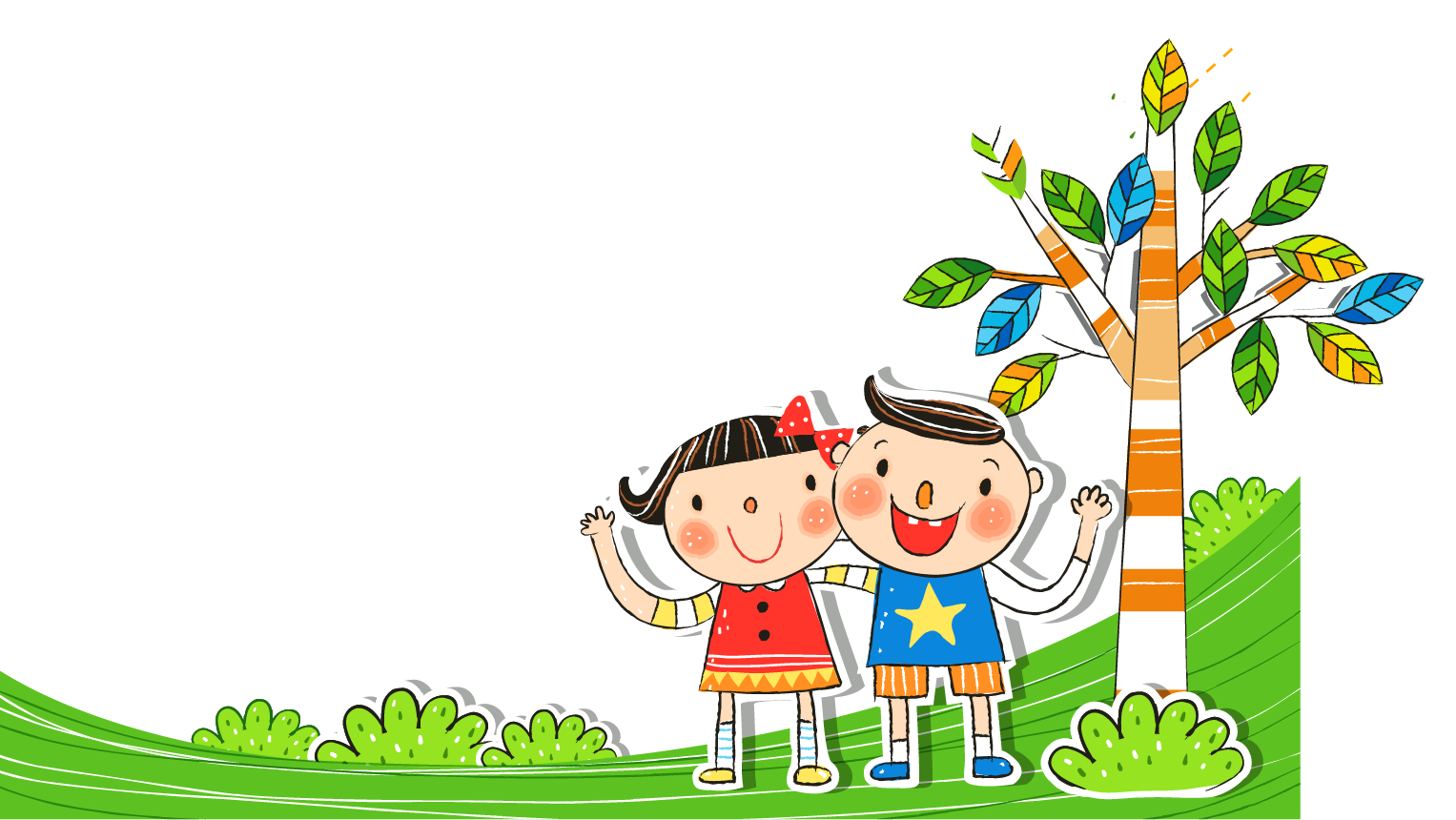 Chào mừng thầy cô về dự giờ thăm lớp



Môn      : Đạo đức lớp 1
GV dạy : Trần Thị Hiếu
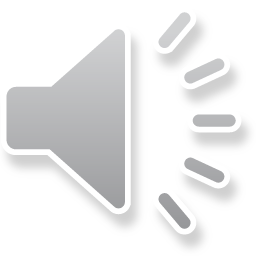 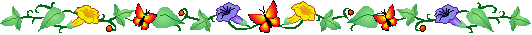 Thứ bảy ngày 22 tháng 4 năm 2023
Môn                    Đạo đức
Khởi động
Trò chơi: Nhìn hành động đoán việc làm
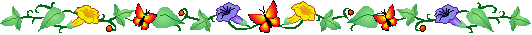 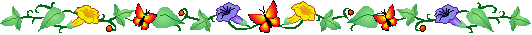 Thứ bảy ngày 22 tháng 4 năm 2023
Môn                    Đạo đức
Tiết 30
      Bài 6: Em tự giác làm việc của mình ( 3 tiết )
                                  Tiết 1
Chủ đề: Tự giác làm việc của mình
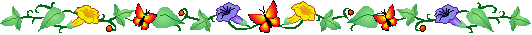 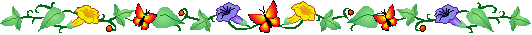 Thứ bảy ngày 22 tháng 4 năm 2023
Môn                    Đạo đức
Tiết 30
 Bài 6: Em tự giác làm việc của mình ( 3 tiết )
                                  Tiết 1
Hoạt động 1: Tìm hiểu những việc cần tự giác làm ở nhà và ở trường
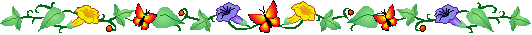 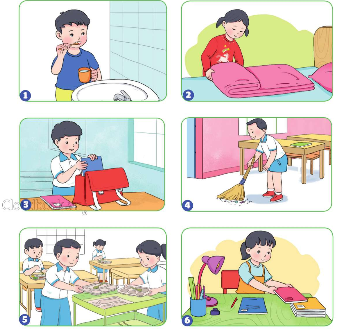 Hoạt động 1: 
Tìm hiểu những việc cần tự giác làm ở nhà và ở trường
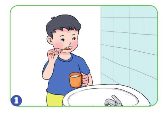 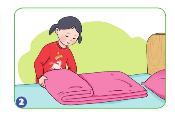 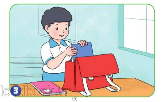 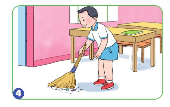 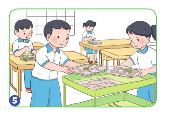 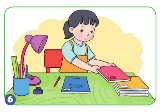 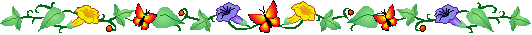 Thứ bảy ngày 22 tháng 4 năm 2023
Môn                    Đạo đức
Tiết 30
 Bài 6: Em tự giác làm việc của mình (3 tiết )
                                  Tiết 1
Hoạt động 1: Tìm hiểu những việc cần tự giác làm ở nhà và ở trường
Trò chơi: tiếp sức
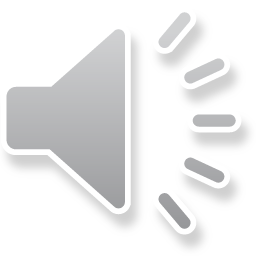 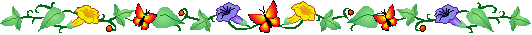 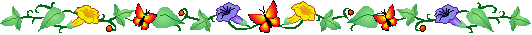 Thứ bảy ngày 22 tháng 4 năm 2023
Môn                    Đạo đức
Tiết 30
 Bài 6: Em tự giác làm việc của mình (3 tiết )
                                  Tiết 1
Hoạt động 2: Tìm hiểu các cách để em làm tốt việc của mình
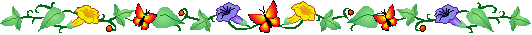 Quan sát và thảo luận nhóm để nêu một số cách làm tốt việc của mình.
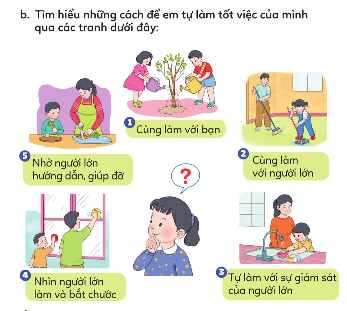 Hoạt động 2: 
Tìm hiểu các cách để làm tốt việc của mình
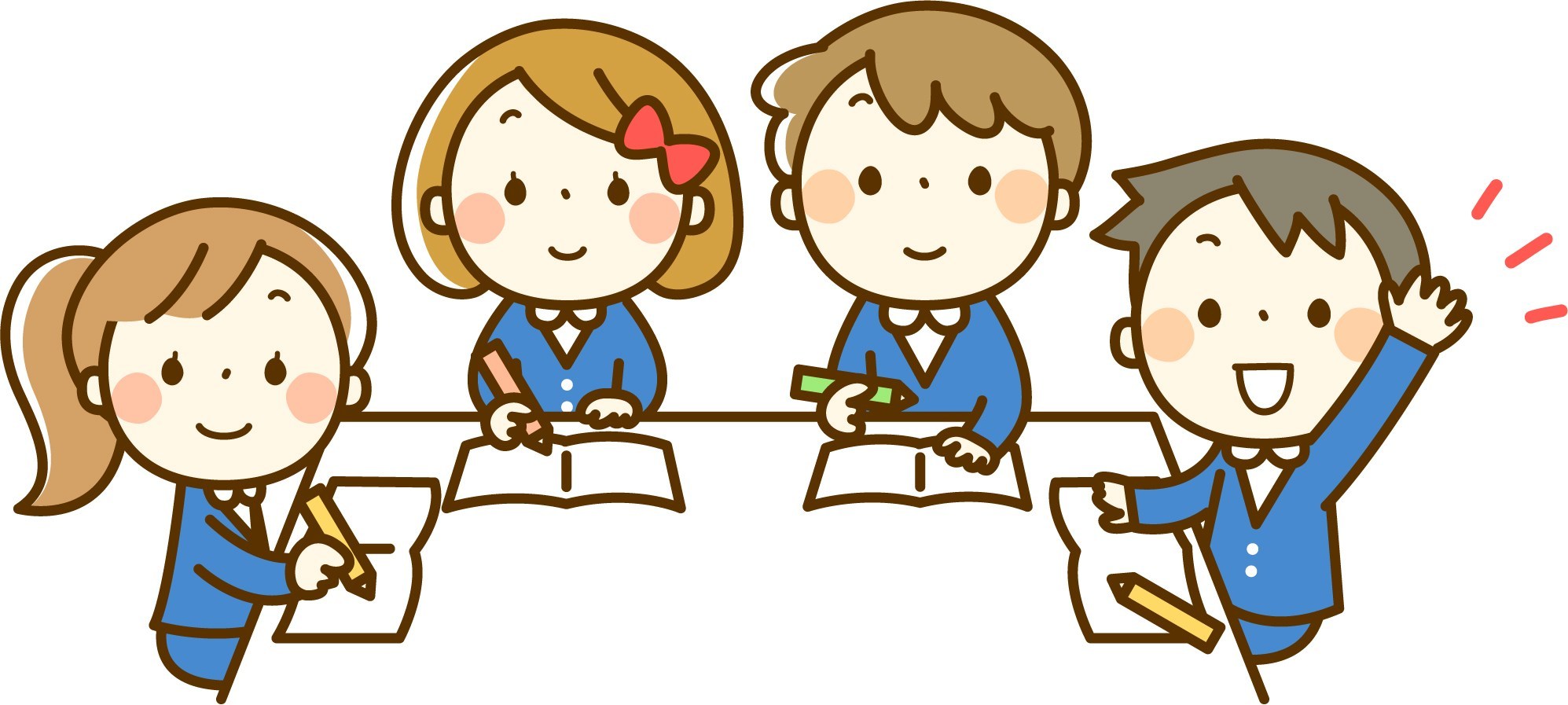 Củng cố
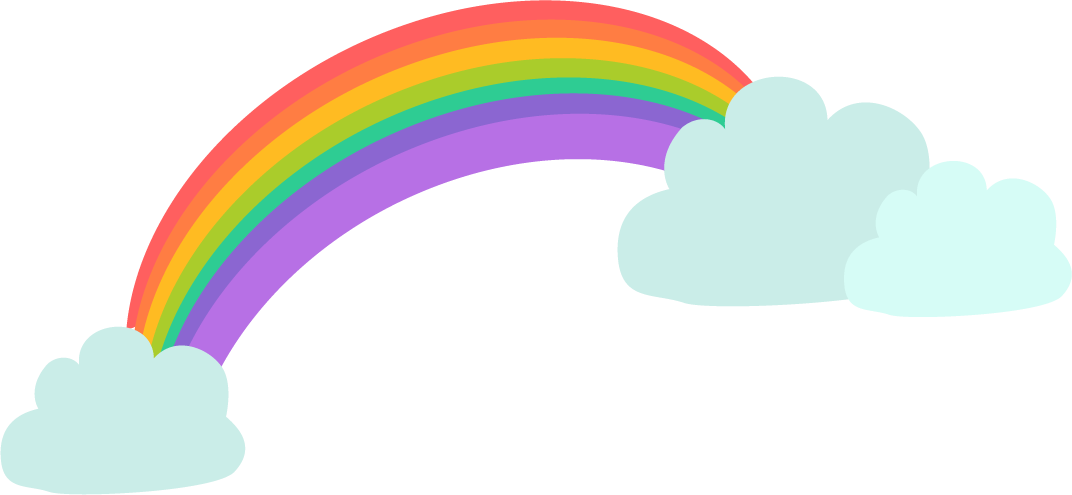 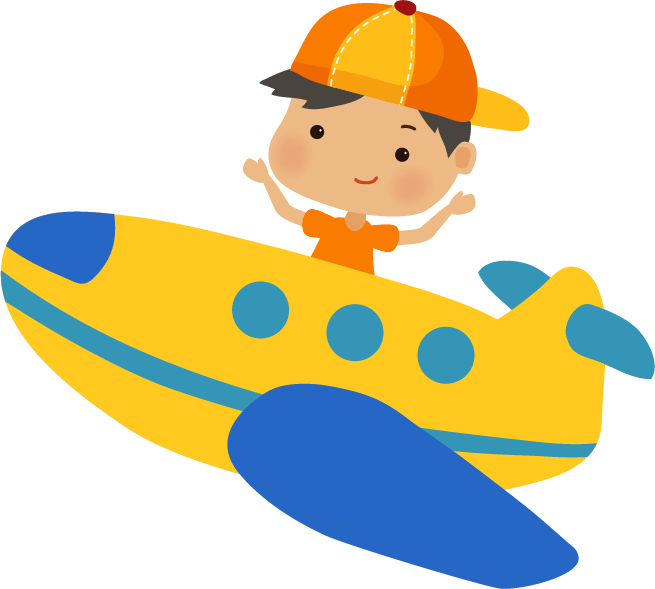 Tạm biệt và 
hẹn gặp lại!
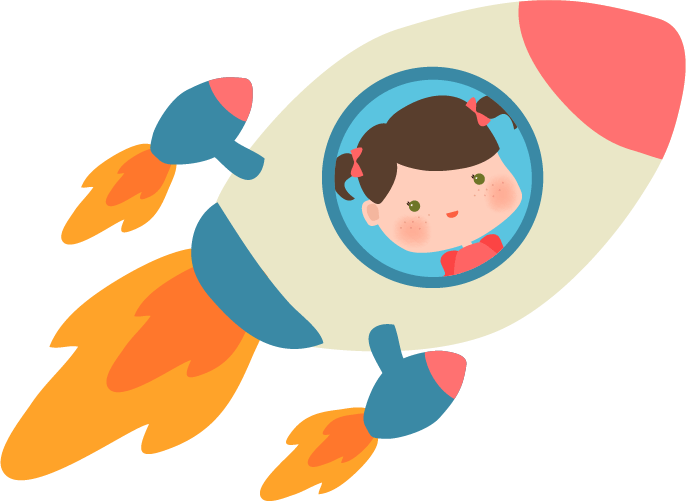 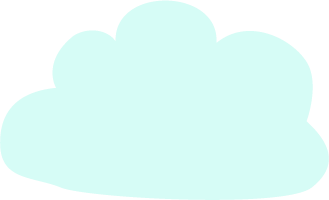 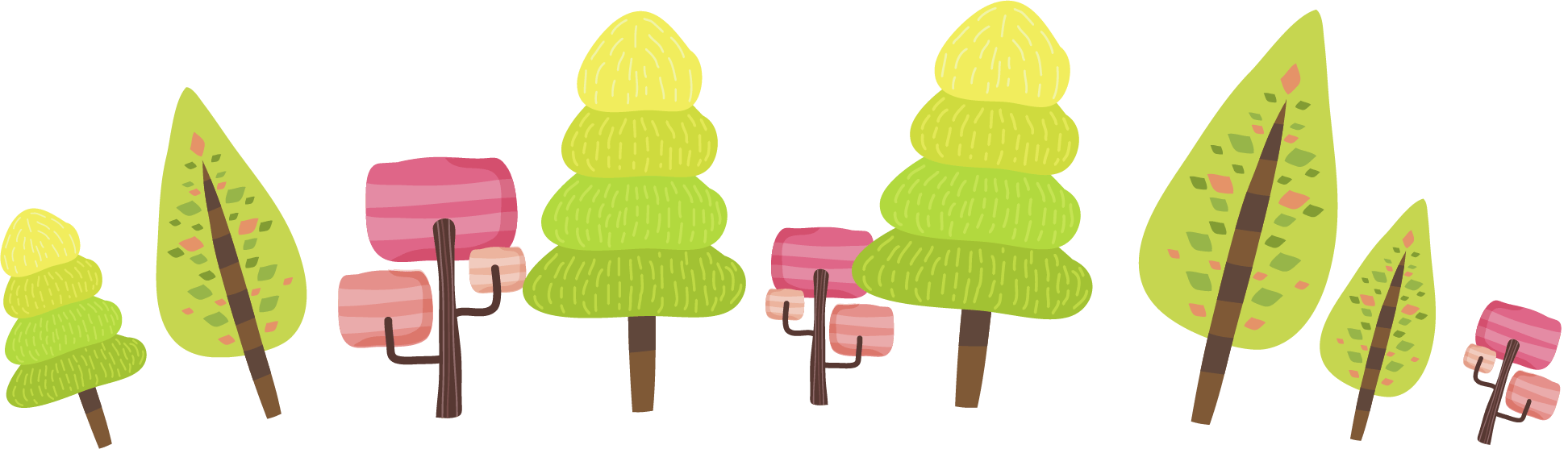 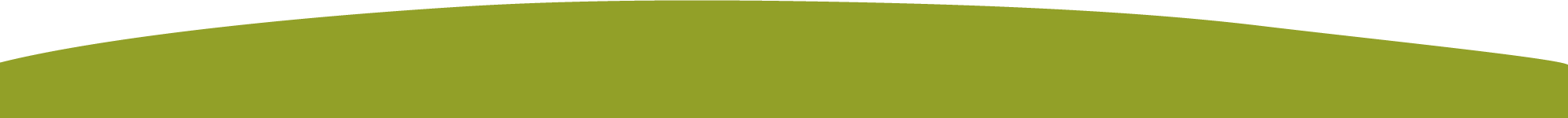